Formation Enrouleur
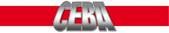 Pourquoi ce document
Ce document a pour but de vous expliquer les différences entre les types d’enrouleurs (type de câble, type de puits de branchement, etc)
En effet des différences sont liées aux normes de construction adaptées à l’utilisation du produit,

Ce document est assez succinct, nous souhaitons vous faire part des quelques informations clefs pour vous aider à guider votre client dans son choix, n’hésitez pas à prendre contact avec votre commercial local, ou avec le service commercial pour toute demande particulière
Signification des références de câbles
Gaine de protection:
V = PVC
R = 	Caoutchouc vulcanisé
B = Caoutchouc d'éthylène propylène (EPR)
Isolant des conducteurs:
V = PVC
R = 	Caoutchouc vulcanisé
N = Caoutchouc néoprene
Tension nominale:
03 =300V
05 =300/500V
07= 450/750V
1= 600/1000V
H = norme Harmonisée
Rigidité du cable:

F = cable souple
H-XX-X-X-X
IP = indice de protection
Type de câble
Cable HO5VV-F:

Usage domestique et intérieur uniquement
Gaine PVC
Faible résistance mécanique aux chocs
Faible résistance chimique
Tension nominale de service 300/500V

Ce type de câble est utilisé dans des enrouleurs de type ménager ou de bricolage, il n’est pas adapté à un usage professionnel
Type de câble
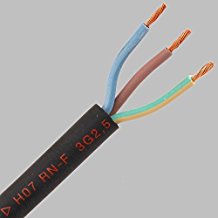 Cable HO7RN-F:

Usage professionnel intérieur et extérieur
Gaine Néoprène
Bonne résistance mécanique aux chocs
Bonne résistance aux produits chimiques
Tension nominale de service 450/750V
Disjoncteur thermique
Tous les enrouleurs sont pourvus d’un disjoncteur thermique (norme), il se déclenche en cas de surchauffe, donc il faut éviter d’utiliser un enrouleur non déroulé, ou de placer l’enrouleur en plein soleil en cas de forte chaleur.
 Le disjoncteur thermique ne protège pas l’utilisateur en cas d’électrocution.
Enrouleurs pour usage Domestique
Cable HO5 VV-Prise 16A sans clapet
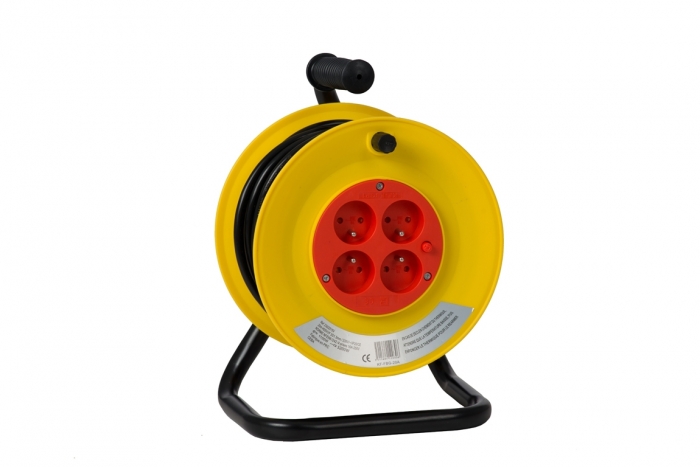 Prises 16 A sans clapet de protection
Usage domestique/bricolage
Intérieur uniquement
Enrouleur pour usage
 professionnel
Pour un usage professionnel : câble 2,5 mm² minimum obligatoire
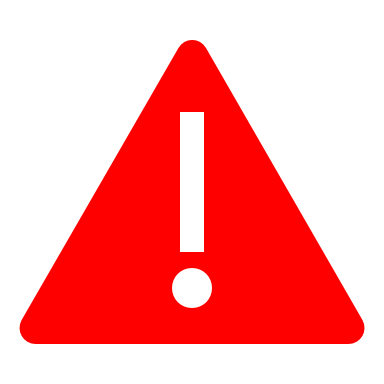 Fiche 16 A à clapet
Prises 16 A Avec clapet
Protection IP 44 
Utilisation professionnelle 
Intérieur extérieur
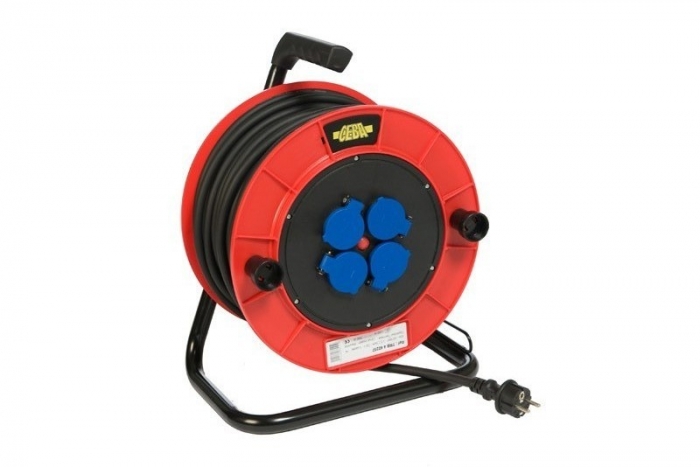 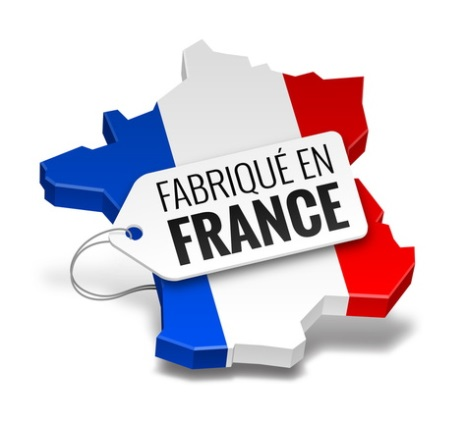 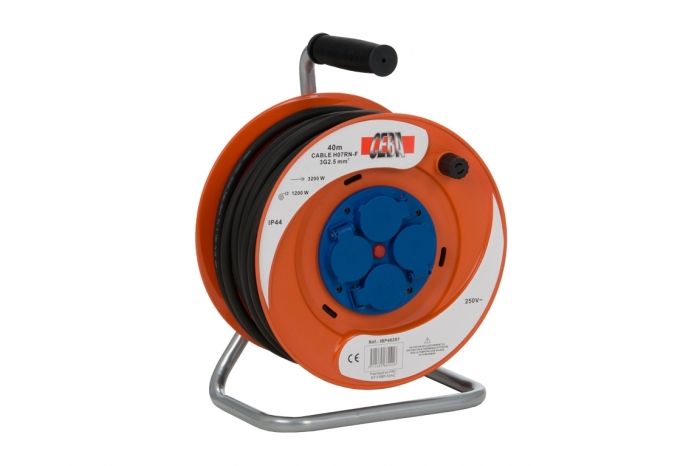 Fiche de type P17
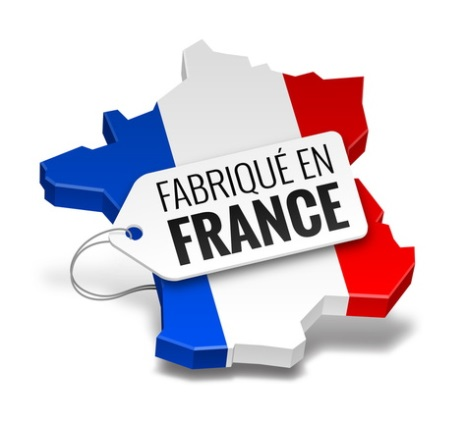 Prises P17 Avec clapet
Protection IP 44
Utilisation professionnelle 
Intérieur extérieur
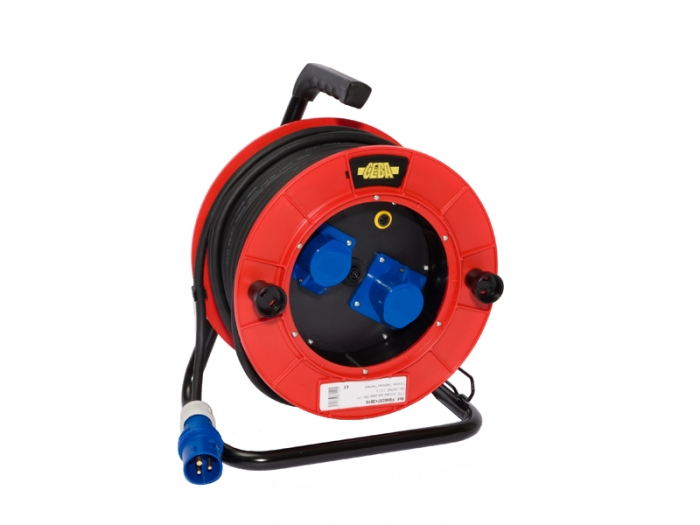 Prises P17 Avec clapet
Protection IP 66
Utilisation professionnelle 
Intérieur extérieur
Adapté pour les entreprises de démolition ou de désamiantage
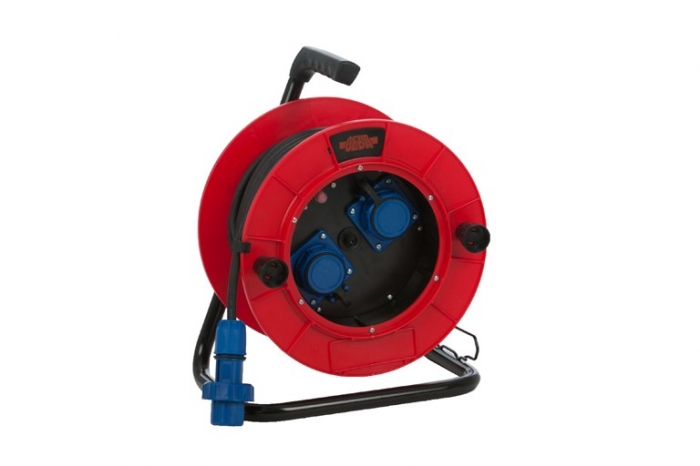 Fiche 24 Volts
Prises P17 Avec clapet
Protection IP 44
Utilisation professionnelle 
Intérieur extérieur
(Port de plaisance, silos a grain, chais, entreprise de recyclage de déchets ménagers)
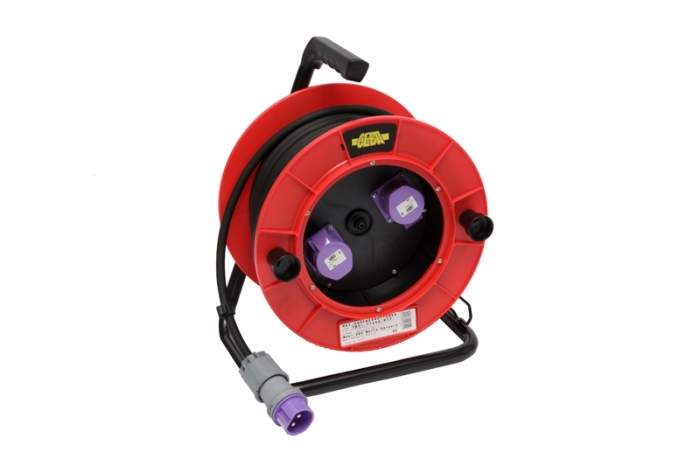 Fiche Maréchal
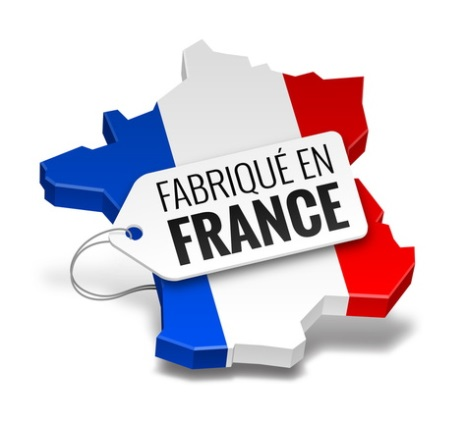 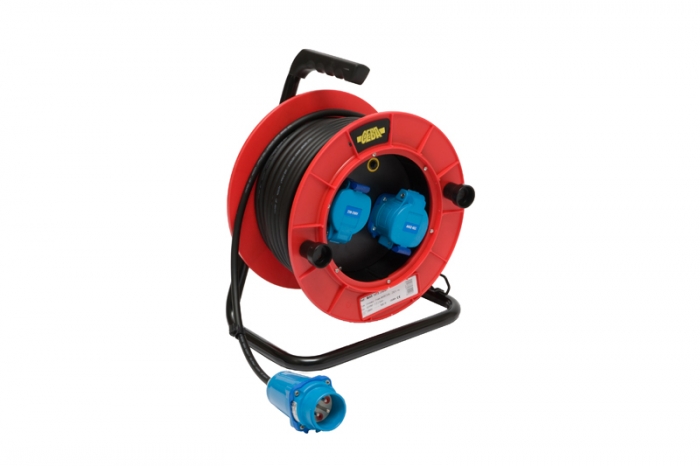 Prises Marechal 30A Avec clapet
Protection IP 55
Utilisation industrielle 
Véhicule de sécurité incendie
Intérieur extérieur
Enrouleur avec protection différentielle
Le disjoncteur différentiel est un dispositif de protection des personnes, il coupe le circuit en cas de fuite de courant.
Prises 16 A Avec clapet
Protection IP 44 
Utilisation professionnelle 
Intérieur extérieur